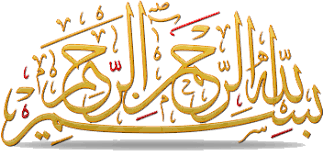 مالــــــــــــية المؤسسة
1
جامعة أم البواقي-  - كلية الاقتصاد و التسيير و التجارة – قسم المحاسبة والمالية - السنة الثانية
4/19/2025
الفصـــــــل الرابععلاقة المؤسسة الاقتصادية بالمحيط المالي
يتضمن موضوع هذا الفصل المحاور الآتية:
1- 	المساهمون
2-	الأسواق المالية: البورصة، البنوك والمؤسسات المالية
3-	 النظام البيئي المالي شركات التكنولوجيا المالية، الجديد.
2
جامعة أم البواقي-  - كلية الاقتصاد و التسيير و التجارة – قسم المحاسبة والمالية - السنة الثانية
4/19/2025
الفصـــــــل الرابععلاقة المؤسسة الاقتصادية بالمحيط المالي
1- 	المساهمون
المساهمون هم أفراد أو كيانات تمتلك أسهماً في شركة ما، وبالتالي يكون لها مصلحة مالية في أدائها. إن استثماراتهم في الشركة يمنحهم صوتاً في الجمعية العمومية وبالتالي القدرة على التأثير في اتجاه الشركة. وتبرز أهمية المساهمين في نجاح الشركة من خلال ما يقومون به من دور كبير في هذا المجال، والذي يمكن تلخيصه في العناصر التالية على سبيل المثال لا الحصر:
تقديم الدعم المادي أو المالي، الشيء الذي بساعد على نمو وتوسع الشركة المدرجة نحو آفاق أوسع في نشاطاتها.
يمتلك المساهمون القدرة على مساءلة الإدارة عن أفعالها. كما يمكنهم التصويت على القرارات المهمة وانتخاب الذين سيشرفون على عمليات الشركة. وتضمن هذه المساءلة أن تعمل الإدارة بما يحقق مصلحة الشركة ومساهميها.
3
جامعة أم البواقي-  - كلية الاقتصاد و التسيير و التجارة – قسم المحاسبة والمالية - السنة الثانية
4/19/2025
الفصـــــــل الرابععلاقة المؤسسة الاقتصادية بالمحيط المالي
1- 	المساهمون
 التأثير على أسعار أسهم الشركة من خلال قرارات الشراء والبيع. حيث يقومون ببيع الأسهم في السوق قي حالة عدم الرضا عن أداء الشركة، والعكس بالعكس صحيح.
 لهم آراء قيمة في كثير من الأحيان بما يمتلكونه من خبرات في مجال الاستثمار، الشيء الذي يساعد الشركة على الأخذ بمقترحاتهم في تشكيل استراتيجية الشركة.
 للمساهمين دور فعال في تطبيق مبادئ الحوكمة التي تمارس من خلال آليات قانونية وتنظيمية، ولوائح، يتم من خلالها تحديد المهام والأهداف 
 مشاركة المساهمين في قرارات الشركة يساعد على تحقيق فوائد جمة تتلخص في تحسين التواصل بين أفراد الشركة وتحسين  سمعة الشركة وأيضا الرفع من قيمتها السوقية.
4
جامعة أم البواقي-  - كلية الاقتصاد و التسيير و التجارة – قسم المحاسبة والمالية - السنة الثانية
4/20/2025
الفصـــــــل الرابععلاقة المؤسسة الاقتصادية بالمحيط المالي
2-	الأسواق المالية: البورصة، البنوك والمؤسسات المالية
أهمية الأسواق المالية 
 تعبر الأسواق المالية عن مكان تلاقي الأفراد، والشركات، والمؤسسات المالية من أجل تلبية حاجات هؤلاء من الأموال، أو البحث عن فرص للاستثمار من خلال منح فوائضهم المالية للمستثمرين. وتقسم الأسواق المالية إلى أسواق مالية عموميةPublic Financial Markets)  )، وأسواق مالية للشركاتCorporate Financial Markets).  ) أما النوع الأول من الأسواق فيهتم بتمويل المشاريع الكبرى عن طريق الآليات المحلية، أو الحكومية، أو الوطنية. أما النوع الأخير فينحصر دوره في تمويل الشركات المدرجة رسميا في البورصة.
5
جامعة أم البواقي-  - كلية الاقتصاد و التسيير و التجارة – قسم المحاسبة والمالية - السنة الثانية
4/19/2025
الفصـــــــل الرابععلاقة المؤسسة الاقتصادية بالمحيط المالي
2-	الأسواق المالية: البورصة، البنوك والمؤسسات المالية
تركيبة ووظائف السوق المالية:
 يمكن تقسيم السوق المالي إلى سوق مالي محلي و سوق مالي دولي. والملاحظ أن هناك تقسيمات مختلفة أخرى مثل سوق المؤسسات المالي وسوق الحكومة المالي. أيضا، تقسم الأسواق المالية إلى أسواق نقد توفر السيولة والأموال في الأجل القصير، وأسواق رأس المال توفر التمويل للمشاريع الاستثمارية في الأجل الطويل. ولكل سوق من هذه الأسواق أدواتها الاستثمارية المعبرة عن طبيعة نشاطها الخاص.
6
جامعة أم البواقي-  - كلية الاقتصاد و التسيير و التجارة – قسم المحاسبة والمالية - السنة الثانية
4/20/2025
الفصـــــــل الرابععلاقة المؤسسة الاقتصادية بالمحيط المالي
2-	الأسواق المالية: البورصة، البنوك والمؤسسات المالية
الاكتتاب في سوق رأس المال: 
تعتمد كبريات الشركات على التمويل عن طريق سوق رأس المال. فإدراج الشركة في سوق رأس المال (البورصة: سوق تداول الأوراق المالية) عن طريق طرح أسهم للبيع لأول يدخل هذا الأمر في باب الاكتتاب الأولي مع جمهور المستثمرين في البورصة. وتندرج هذه العملية في إطار السوق الأولي Primary market ، بعدها وعندما تصبح الشركة مدرجة رسميا في السوق المالي تبدأ عملية تداول أوراقها المالية في إطار ما يعرف بالسوق الثانوي  Secondary market .  فالمدير المالي للشركة كثيرا مل يهتم بموضوع تداول الأوراق المالية لأنها على علاقة بأداء الشركة وانعكاسات ذلك على حاجياتها من التمويل.
7
جامعة أم البواقي-  - كلية الاقتصاد و التسيير و التجارة – قسم المحاسبة والمالية - السنة الثانية
4/20/2025
الفصـــــــل الرابععلاقة المؤسسة الاقتصادية بالمحيط المالي
2-	الأسواق المالية: البورصة، البنوك والمؤسسات المالية
إعادة هيكلة الشركات: 
تبرز عملية إعادة هيكلة الشركات كنتيجة للأداء غير الجيد لنتائج الشركة. الشيء الذي يؤدي إلى إعادة النظر في تركيبة الهيكل المالي، أو التفكير في التخلص منها، عن طريق البيع للوحدات ذات المردود السلبي، أو اتخاذ القرار على مستوى تغيير فريق العمل الذي يقود الشركة من مدراء فنيين وغيرهم من الموارد البشرية ذات العلاقة بالأمور الإدارية أو التنظيمية. بالإضافة، فقد يتطلب الأمر التقليل من العمالة من أجل ضغط التكاليف. أخيرا وليس آخرا، فإن الشائع في مجال معالجة الشركات المعسرة ماليا هو القيام بعملية الاندماج، أو التعرض لعملية الاستحواذ. فالشركات التي تكون مدرجة في السوق المالي (البورصة)  هي التي تكون أكثر عرضة لضغوطات إعادة الهيكلة في تراجع أداءاتها.
8
جامعة أم البواقي-  - كلية الاقتصاد و التسيير و التجارة – قسم المحاسبة والمالية - السنة الثانية
4/20/2025
الفصـــــــل الرابععلاقة المؤسسة الاقتصادية بالمحيط المالي
2-	الأسواق المالية: البورصة، البنوك والمؤسسات المالية
تدويل الأسواق المالية: 
تعتمد كبريات الشركات العالمية على التمويل عن طريق أسوق رأس المال في البلدان التي تمارس فيها نشاطاتها، بحثا عن مصادر التكلفة المنخفضة للأموال. فهناك من الشركات العالمية، مثل Coca Cola  تمارس نشاطاتها في الكثير من الدول، مستخدمة في ذلك أكثر من تسعة وخمسون (59) عملة أجنبية في مجال المعاملات المالية، وخاصة عمليات الاقتراض بالعملة الأجنبية. فتطور الأسواق المالية من جانب انسياب رؤوس الأموال، وفي ظل تطور شبكة الاتصال الدولية للمعلوماتية، كلها عوامل ساعدت على جعل الأسواق المالية أكثر عرضة للمخاطر وتحتاج لأن يكون المدير المالي على كفاءة عالية من استخدامه للحواسيب الإلكترونية، و على دراية كبيرة باستراتيجيات التحوط بخصوص العملات الأجنبية، وأنظمة تحويل الأموال إلكترونيا.
9
جامعة أم البواقي-  - كلية الاقتصاد و التسيير و التجارة – قسم المحاسبة والمالية - السنة الثانية
4/20/2025
الفصـــــــل الرابععلاقة المؤسسة الاقتصادية بالمحيط المالي
2-	الأسواق المالية: البورصة، البنوك والمؤسسات المالية
البورصة: 
تعرف البورصة باسم سوق الأوراق المالية، وهي سوق تختلف عن سوق السلع، ولا تتعامل بأصول حقيقية بل بأصول مالية عبارة عن أسهم وسندات. وبصرف النظر عن مصدر كلمة بورصة من الناحية، إلا أنها تبقى الكلمة المعبرة عن السوق المعاصر الذي تلجأ في الشركات المدرجة إلى التمويل من خلال إصدار الأسهم والسندات شريطة أن يتلقى المستثمر عوائد؛ فوائد على السندات، وأرباح تشغيلية على الأسهم.
إن المتعامل في البورصة يحتاج أن تكون له دراية كافية بآليات السوق ، وكيفية الشراء والبيع للأوراق المالية. ويعتمد المتعاملون على نوعين من أساليب اختيار الأسهم.
10
جامعة أم البواقي-  - كلية الاقتصاد و التسيير و التجارة – قسم المحاسبة والمالية - السنة الثانية
4/23/2025
الفصـــــــل الرابععلاقة المؤسسة الاقتصادية بالمحيط المالي
2-	الأسواق المالية: البورصة، البنوك والمؤسسات المالية
البورصة: 
أما الأسلوب الأول فيعرف باسم التحليل الفني، وهو أسلوب يساعد على  فحص الأوراق المالية ومتابعتها وفقا لتطور سعرها وتحركات السعر التاريخية وباستخدام الرسوم البيانية وذلك لتحديد توقيت اتخاذ القرار، بمعنى متى يتم شراء السهم أو بيعه أو الاحتفاظ به. أما الأسلوب الثاني، فيسمى بدوره بالتحليل الأساسي ويعتمد فيه على فحص القوائم المالية والتقارير المرفقة بما يضمن معرفة القيمة الحقيقة للسهم. وهذا أمر  مساعد في التعرف على الأسهم ذات الخلل السعري، أي المُسعّرة بأقل أو بأعلى من قيمتها الحقيقية. ويعتبر كلا الأساسيين من التحليلين مكملين لبعضهما البعض، ويساعد المتعامل على اتخاذ القرار السليم والأقرب إلى الدقة الممكنة.
11
جامعة أم البواقي-  - كلية الاقتصاد و التسيير و التجارة – قسم المحاسبة والمالية - السنة الثانية
4/23/2025
الفصـــــــل الرابععلاقة المؤسسة الاقتصادية بالمحيط المالي
2-	الأسواق المالية: البورصة، البنوك والمؤسسات المالية
البنوك والمؤسسات المالية: 
تتميز كل من البنوك والمؤسسات المالية بميزة مشتركة وهي أنها تتعامل بالأموال فقط خارج إطار مفهوم السلع والأصول الحقيقية. لكن من الناحية الوظيفية تبين أن هناك البعض من الاختلافات بين الصنفين، فالبنوك تسمى بالمؤسسات المالية ذات الودائع الادخارية، وهي تختلف عن باقي المؤسسات المالية الأخرى ذات الودائع غير الادخارية، مثل شركات التأمين، وصناديق الضمان الاجتماعي. فالبنوك تتلقى الودائع من المودعين، مشكلة بذلك موردا أساسيا من موارد البنك، بحيث تكون هذه الودائع على أنواع مختلفة ومتعددة يستخدمها البنك في مجالات استخدام يستفيد منها المستثمرين من المقترضين لدى البنك. وباختصار، يعتبر البنك هنا  وسيطا مهما بين المدخرين أصحاب الودائع، والمستثمرين أصحاب القروض الممنوحة.
12
جامعة أم البواقي-  - كلية الاقتصاد و التسيير و التجارة – قسم المحاسبة والمالية - السنة الثانية
4/23/2025
الفصـــــــل الرابععلاقة المؤسسة الاقتصادية بالمحيط المالي
2-	الأسواق المالية: البورصة، البنوك والمؤسسات المالية
البنوك والمؤسسات المالية: 
في حين تقوم المؤسسات المالية بدور مالي مهم أيضا ولكن بوظيفة مختلفة تحددها طبيعة النشاط في حد ذاته. فشركات التأمين مثلا لا تتلقى الودائع، بل تتلقى أقساط التأمين التي تحددها طبيعة المنتجات التأمينية التي تعمل عليها الشركة. فمضمون التأمين، وببساطة، عبارة عن خدمة مفادها قيام الشركة بتعويض المتضرر من المخاطر المؤمن عليها في حالة حدوثها في مقابل تلقي الشركة لقسط التأمين الذي يتلاءم وطبيعة الخطر. فبوليصة التأمين عبارة عن منتج مالي له كلفته وسعره. أما السعر فيتمثل في قسط التأمين الذي يسدده المؤمن له، والذي يفترض أن يغطي التعويضات التي تسددها الشركة بصفتها المؤمن إلى المؤمن له جراء ما قد يتعرض له من خسائر.
13
جامعة أم البواقي-  - كلية الاقتصاد و التسيير و التجارة – قسم المحاسبة والمالية - السنة الثانية
4/23/2025
الفصـــــــل الرابععلاقة المؤسسة الاقتصادية بالمحيط المالي
3-	 النظام البيئي المالي الجديد: شركات التكنولوجيا المالية
التكنولوجيا المالية (FinTech) عبارة عن مصطلح يشير إلى دمج التكنولوجيا الحديثة مع الخدمات المالية لتحسين وتبسيط العمليات المالية. يُستخدم هذا المصطلح لوصف مجموعة واسعة من التطبيقات والخدمات التي تعتمد على التكنولوجيا لتقديم حلول مالية مبتكرة وسهلة الاستخدام. تشمل هذه الخدمات جميع الجوانب المالية مثل البنوك، الدفع، التأمين، وإدارة الأصول.
لذلك، فقد تغيرت الطريقة التي نتعامل بها مع المال بشكل كبير بفضل التكنولوجيا المالية، فهذا المجال يدمج بين التكنولوجيا والابتكار لتقديم حلول مالية متقدمة وسهلة الاستخدام. من خلال التطبيقات والخدمات الرقمية، بحيث يمكن الأفراد والشركات من إدارة أموالهم بطرق أكثر كفاءة وفعالية. فكيف يمكن لنا الاستفادة من هذه التكنولوجيا؟ وما هي تحدياتها؟.
14
جامعة أم البواقي-  - كلية الاقتصاد و التسيير و التجارة – قسم المحاسبة والمالية - السنة الثانية
4/19/2025
الفصـــــــل الرابععلاقة المؤسسة الاقتصادية بالمحيط المالي
3-	 النظام البيئي المالي الجديد: شركات التكنولوجيا المالية
3-1 استخدامات التكنولوجيا المالية FinTech))
من أهم الاستخدامات في مجال التكنولوجية المالية  مايلي: 
 - المدفوعات الرقمية”Digital Payments”، مثل خدمات الدفع عبر الهواتف المحمولة والمحافظ الإلكترونية. وأيضا التمويل الجماعي “Crowdfunding”، وهي منصات تتيح للأفراد والشركات جمع الأموال من عدد كبير من المستثمرين. زيادة على ما سبق فإن
 - الإقراض الرقمي Digital Lending” ”، يتم عبر منصات توفر قروضاً إلكترونية تعتمد على تحليل البيانات بدلاً من الإجراءات التقليدية للبنوك.
15
جامعة أم البواقي-  - كلية الاقتصاد و التسيير و التجارة – قسم المحاسبة والمالية - السنة الثانية
4/23/2025
الفصـــــــل الرابععلاقة المؤسسة الاقتصادية بالمحيط المالي
3-	 النظام البيئي المالي الجديد: شركات التكنولوجيا المالية
3-1 استخدامات التكنولوجيا المالية FinTech))
بالإضافة إلى ما سبق، يتيح الاستثمار الرقمي، عبر ما هو متاح من منصات للمستثمرين الوصول إلى الأسواق المالية وتقديم خدمات الاستشارات الاستثمارية عبر الإنترنت. وكذا التأمين الرقمي، حيث يتم استخدام التكنولوجيا لتحسين وتبسيط عمليات شراء وإدارة التأمين. بمقابل ذلك، نجد أيضا  أن العملات الرقمية، والبلوك تشين، مثل البيتكوين وتقنيات البلوك تشين، تقدم طرقًا جديدة للتعاملات المالية الموزعة والآمنة. وهذا ما يوفر فرصًا جديدة للمستهلكين والشركات لإدارة شؤونهم المالية والانخراط في الأنشطة الاقتصادية.
16
جامعة أم البواقي-  - كلية الاقتصاد و التسيير و التجارة – قسم المحاسبة والمالية - السنة الثانية
4/24/2025
الفصـــــــل الرابععلاقة المؤسسة الاقتصادية بالمحيط المالي
3-	 النظام البيئي المالي الجديد: شركات التكنولوجيا المالية
3-1 استخدامات التكنولوجيا المالية FinTech))
من جهة أخرى ، تفيد الأرقام الواردة عن التكنولوجيا المالية كون أن انتشار استخدامها في تزايد مستمر، حيث  شهدت نموًا كبيرًا في السنوات الأخيرة. وهناك العديد من الأرقام والإحصاءات التي تعكس هذا النمو. فمن المتوقع أن يصل حجم سوق التكنولوجيا المالية العالمية إلى حوالي 324 مليار دولار بحلول عام 2026، بمعدل نمو سنوي مركب قدره 23.41% من عام 2021 إلى 2026.

كما أنه في عام 2021، بلغ إجمالي الاستثمار في شركات FinTech  حوالي 210 مليار دولار، مع أكثر من 5,684 صفقة حول العالم. ويوجد أكثر من 26,000 شركة  FinTech  حول العالم، تتوزع بين أمريكا الشمالية وأوروبا وآسيا وأفريقيا وأمريكا اللاتينية.
17
جامعة أم البواقي-  - كلية الاقتصاد و التسيير و التجارة – قسم المحاسبة والمالية - السنة الثانية
4/24/2025
الفصـــــــل الرابععلاقة المؤسسة الاقتصادية بالمحيط المالي
3-	 النظام البيئي المالي الجديد: شركات التكنولوجيا المالية
3-1 استخدامات التكنولوجيا المالية FinTech))
وتشهد آسيا أسرع نمو في مجال FinTech، مع وجود عدد كبير من الشركات الناشئة في الصين والهند وسنغافورة التي تسهم في تطور القطاع. وبحلول عام 2024، من المتوقع أن يصل عدد مستخدمي الخدمات المصرفية الرقمية إلى حوالي 3.6 مليار مستخدم على مستوى العالم. 
3-2 تحديات التكنولوجيا المالية FinTech
تشمل تحديات التكنولوجيا المالية عدة جوانب تؤثر على نمو وتطور هذا القطاع، وتتضمن كل من التنظيم والتشريعات. فالتكنولوجيا المالية تتطلب بيئة قانونية وتنظيمية ملائمة لتمكين الابتكار وضمان الأمان المالي. قد تكون التشريعات القديمة أو النقص في النصوص القانونية التي تنظم التكنولوجيا المالية تحديات رئيسية. زيادة على تحدي تحقيق الأمان والخصوصية، فالتعامل مع البيانات المالية والشخصية يتطلب معايير أمان عالية لمنع الاختراقات والاحتيال، مما يجعل الأمان وحماية الخصوصية تحديات رئيسية لشركات FinTech.
18
جامعة أم البواقي-  - كلية الاقتصاد و التسيير و التجارة – قسم المحاسبة والمالية - السنة الثانية
4/24/2025
الفصـــــــل الرابععلاقة المؤسسة الاقتصادية بالمحيط المالي
3-	 النظام البيئي المالي الجديد: شركات التكنولوجيا المالية
فالتقدم السريع في التكنولوجيا مثل الذكاء الاصطناعي، والتحليل الضخم للبيانات، وتقنيات البلوك تشين Blockchain ، سيساعد على فتح آفاق جديدة لتقديم خدمات مالية مبتكرة، مثل الدفعات الرقمية، والإقراض عبر الإنترنت، والاستثمار الآلي، والتأمين الرقمي. إذ تعتبر الشركات الناشئة في FinTech، إلى جانب البنوك التقليدية المبادرة، بمثابة محركات للابتكار والتنافسية  بالتعاون بين القطاع الخاص، والحكومات، والمؤسسات التنظيمية، تمكن من تجاوز التحديات وتوفير بيئة مواتية لنموFinTech . فبالتعاون بين القطاع الخاص، والحكومات، والمؤسسات التنظيمية، يمكن تجاوز التحديات وتوفير بيئة مواتية لنموFinTech  . ومن المتوقع أن يستمر هذا القطاع في النمو والتطور، مما يوفر فرصًا جديدة للمستهلكين والشركات للاستفادة من الابتكارات التكنولوجية في إدارة شؤونهم المالية بطرق أكثر كفاءة وملاءمة للواقع الرقمي المعاصر..
19
جامعة أم البواقي-  - كلية الاقتصاد و التسيير و التجارة – قسم المحاسبة والمالية - السنة الثانية
4/24/2025
الفصـــــــل الرابععلاقة المؤسسة الاقتصادية بالمحيط المالي
3-	 النظام البيئي المالي الجديد: شركات التكنولوجيا المالية
3-3 طبيعة أنواع شركات التكنولوجية المالية:
جاءت صناعة التكنولوجيا المالية كبديل للصناعة المالية التقليدية، حيث تم التمكن من استغلال المعرفة العلمية والتكنولوجيات الحديثة في المجال المالي. ويعتبر هذا المجال  أكثر المجالات خصبة من جانب التطبيق العملي للثورة الرقمية التي يشهدها العالم في العقود الأخيرة، نهاية من القرن العشرين وبداية القرن الواحد والعشرين.
تقدم شركات التكنولوجيا المالية طرقًا جديدة ومحسنة للإدارة المالية، من معالجة الدفع عبر الإنترنت إلى إدارة التمويل الشخصي وحلول العمليات الاستثمارية. فالانتشار الواسع لاستخدامات الانترنيت وسع من آفاق هذا النوع من الشركات نحو العالمية وبروز بالتالي مفهوم الشركات الناشئة  Startups Companies .
20
جامعة أم البواقي-  - كلية الاقتصاد و التسيير و التجارة – قسم المحاسبة والمالية - السنة الثانية
4/25/2025
الفصـــــــل الرابععلاقة المؤسسة الاقتصادية بالمحيط المالي
3-	 النظام البيئي المالي الجديد: شركات التكنولوجيا المالية
3-3-1  شركات معالجة الدفع الرقمي تقديم حلول الدفع الرقمية التي تلغي الحاجة إلى النقد المادي أو بطاقات الائتمان/الخصم التقليدية. وبدلاً من ذلك، فإنها توفر طرقًا آمنة ومريحة، مثل المحافظ المحمولة، والمدفوعات غير الملموسة، والمدفوعات من نظير إلى نظير Peer-2-Peer).)
بالإضافة إلى مدفوعات P2P، تعمل حلول الدفع Business2Business  على تبسيط المعاملات التجارية وتوفير الأمان المعزز وتوفير التكاليف. وتشمل هذه الأدوات أدوات الفواتير، ومنصات تمويل سلسلة التوريد، وبطاقات الائتمان الافتراضية.
3-3-2  شركات الإقراض
لقد أحدثت شركات الإقراض عبر الإنترنت تغييرًا جذريًا في الإقراض التقليدي باستخدام الخوارزميات وتحليلات البيانات لتسهيل الحصول على قروض سريعة ومريحة. فهي تربط المقترضين مباشرة بالمقرضين دون إشراك المؤسسات المالية مثل البنوك أو الاتحادات الائتمانية.
كما قاموا أيضًا بأتمتة عملية الإقراض التقليدية، بما في ذلك تسجيل الائتمان، وتقييم المخاطر، وإنشاء القروض، والاكتتاب، وخدمة القروض.
21
جامعة أم البواقي-  - كلية الاقتصاد و التسيير و التجارة – قسم المحاسبة والمالية - السنة الثانية
4/25/2025
الفصـــــــل الرابععلاقة المؤسسة الاقتصادية بالمحيط المالي
3-	 النظام البيئي المالي الجديد: شركات التكنولوجيا المالية
3-3-3 شركات لإدارة التمويل الشخصي
أصبحت تطبيقات إدارة التمويل الشخصي شائعة للغاية، وأصبح الناس أكثر وعيًا بشؤونهم المالية. تقدم شركات PFM  حلولاً تسمح للمستخدمين بتصنيف نفقاتهم وتتبع أثر الإنفاق. بدءً من تتبع الميزانية وحتى لحظة التذكير بالفواتير والنصائح الاستثمارية، يمكن للمستخدمين رؤية الصورة الأكبر لمواردهم المالية لتحسين التخطيط المالي واتخاذ القرار.
وهذا يساعد الأفراد على تحديد المجالات التي يمكنهم فيها تقليص الإنفاق غير الضروري ويوفر لهم نظرة ثاقبة للفرص المحتملة للادخار أو الاستثمار.
22
جامعة أم البواقي-  - كلية الاقتصاد و التسيير و التجارة – قسم المحاسبة والمالية - السنة الثانية
4/25/2025
الفصـــــــل الرابععلاقة المؤسسة الاقتصادية بالمحيط المالي
3-	 النظام البيئي المالي الجديد: شركات التكنولوجيا المالية
3-3-4 الخدمات المصرفية (البنوك الرقمية)
تواجه البنوك التقليدية منافسة شديدة من قبل الشركات الناشئة  في مجال التكنولوجيا المالية، التي تقدم حلول التكنولوجيا المصرفية مثل البنوك الجديدة الرقمية، والأنظمة المصرفية الأساسية.
تتميز البنوك الجديدة بأنها سهلة الاستخدام للغاية، وتقدم رسومًا منخفضة، وتقدم خدمات متنوعة مثل حسابات التوفير والقروض والاستثمارات. 
تستخدم أنظمتهم المصرفية الأساسية روبوتات الدردشة المدعومة بالذكاء الاصطناعي لأتمتة خدمة العملاء وتبسيط العمليات مثل فتح الحساب والموافقات على القروض وما إلى ذلك.
بالإضافة إلى الخدمات المصرفية التقليدية، تقدم البنوك الجديدة ميزات مبتكرة مثل التحويلات المصرفية الدولية والمحاسبة وإدارة ثروة الأفراد والمنشآت.
23
جامعة أم البواقي-  - كلية الاقتصاد و التسيير و التجارة – قسم المحاسبة والمالية - السنة الثانية
4/25/2025
الفصـــــــل الرابععلاقة المؤسسة الاقتصادية بالمحيط المالي
3-	 النظام البيئي المالي الجديد: شركات التكنولوجيا المالية
3-3-5 الشركات الرقمية: منصات التداول أو الوساطة عبر الأنترنيت
تعمل شركات التكنولوجيا المالية على تحويل المشهد الاستثماري من خلال منصات الاستثمار التي توفر سهولة الوصول إلى الأسواق المالية للمستثمرين الأفراد. تستخدم هذه الشركات التكنولوجيا لتحسين كفاءة التداول وإمكانية الوصول إليه من خلال منصات الوساطة عبر الإنترنت. كما تسمح هذه المنصات للأفراد بشراء وبيع الأصول المالية أثناء التنقل،
مستخدمة في ذلك أنظمة الخوارزميات والذكاء الاصطناعي لتنفيذ الصفقات، وربط المشترين والبائعين مباشرة دون وسطاء، وأتمتة التسويات التجارية في المكتب الخلفي Back Office Manangement من أجل تنفيذ أسرع وبتكاليف أقل.
24
جامعة أم البواقي-  - كلية الاقتصاد و التسيير و التجارة – قسم المحاسبة والمالية - السنة الثانية
4/25/2025
الفصـــــــل الرابععلاقة المؤسسة الاقتصادية بالمحيط المالي
3-	 النظام البيئي المالي الجديد: شركات التكنولوجيا المالية
3-3-6 البلوكشين blockchain  والعملات المشفرة 
أحد التطبيقات الأكثر شيوعًا لتقنية blockchain  هو إنشاء عملات مشفرة تعمل على شبكة نظير إلى نظير مدعومة بتقنية blockchain.
إلى جانب إنشاء عملات بديلة، ساعدت تقنية blockchain  شركات التكنولوجيا المالية على تعزيز الأمن والكفاءة في العمليات المختلفة مثل إدارة سلسلة التوريد والتحقق من الهوية وتخزين البيانات. 
3-3-7 شركات تكنولوجيا التأمين
تستخدم شركات تكنولوجيا التأمين الابتكار التكنولوجي لتحسين وتبسيط قطاع التأمين. تستخدم هذه الشركات تقنيات متقدمة مثل الذكاء الاصطناعي والتعلم الآلي وتحليلات البيانات الضخمة لتقديم منتجات وخدمات تأمين مخصصة. ومن خلال استخدام هذه الأدوات، يمكنهم ضمان المعالجة الفورية للمطالبات، وتحديد أهلية السداد، وجمع بيانات ضخمة عن العملاء لتوفير خطط تأمين مخصصة.
25
جامعة أم البواقي-  - كلية الاقتصاد و التسيير و التجارة – قسم المحاسبة والمالية - السنة الثانية
4/25/2025
الفصـــــــل الرابععلاقة المؤسسة الاقتصادية بالمحيط المالي
3-	 النظام البيئي المالي الجديد: شركات التكنولوجيا المالية
3-4 أمثلة عن بعض الشركات الرائدة في مجال التكنولوجيا المالية
تتمثل هذه الشركات على سبيل المثال لا الحصر فيمايلي: 
1- Square (المربع)
أسسها 	Jack Dorsey, Jim McKelvey في عام 2009، مستهدفة في ذلك سوق التجار الصغار الذين لم يكن لديهم في السابق إمكانية الوصول إلى مثل هذه الأدوات المالية المتقدمة.
ولدت الفكرة من تجربة دورسي الشخصية عندما لاحظ أن العديد من الشركات الصغيرة تكافح من أجل قبول مدفوعات بطاقات الائتمان بسبب الرسوم المرتفعة والخدمات التجارية المعقدة. وقد دفعه هذا إلى تطوير محطة سهلة الاستخدام تسمح للشركات بقبول المدفوعات أثناء التنقل.
يمكن أن يُعزى صعود Square في صناعة التكنولوجيا المالية إلى حلولها المبتكرة للشركات الصغيرة والنمو المستمر من خلال عمليات الاستحواذ الإستراتيجية.
وفي ما يزيد قليلاً عن عقد من الزمان منذ إنشائها، تم طرح الشركة للاكتتاب العام في بورصة نيويورك NYSE) )في عام 2015 وتفتخر حاليًا برأسمال سوقي يزيد عن 100 مليار دولار. وقد توسعت دوليًا في كندا واليابان وأستراليا والمملكة المتحدة.
26
جامعة أم البواقي-  - كلية الاقتصاد و التسيير و التجارة – قسم المحاسبة والمالية - السنة الثانية
4/25/2025
الفصـــــــل الرابععلاقة المؤسسة الاقتصادية بالمحيط المالي
3-	 النظام البيئي المالي الجديد: شركات التكنولوجيا المالية
3-4 أمثلة عن بعض الشركات الرائدة في مجال التكنولوجيا المالية
2- تأشيرة Visa
تأسست شركة Visa في عام 1958 تحت اسم BankAmericard، وهو برنامج لبطاقات الائتمان أنشأه Bank of America، وهي الآن شركة رائدة عالميًا في مجال المدفوعات الرقمية. لديهم أكثر من 3 مليارات بطاقة متداولة وعمليات في أكثر من 200 دولة. 
ومع ذلك، فإن الأعمال الأساسية لشركة Visa هي توفير خدمات الدفع الإلكتروني من خلال مؤسساتها المالية وشبكة التجار. وتشمل منتجاتها الرئيسية بطاقات الائتمان والخصم والدفع المسبق التي تحمل علامة Visa التجارية والتي تمكن المستخدمين من إجراء عمليات شراء عبر الإنترنت وخارجها. على مر السنين، شهدت Visa نموًا هائلاً. 
وفي عام 2019 وحده، عالجت أكثر من 11 تريليون دولار من المعاملات على مستوى العالم. ومع ذلك، فإن أحد العوامل الرئيسية وراء نجاح Visa هو عروضها المتنوعة، والتي توفر مجموعة من أدوات ويمكن أن يعزى هذا النمو إلى عوامل مثل زيادة اعتماد التجارة الإلكترونية والشراكات مع عمالقة التكنولوجيا مثل Google وApple لحلول المحفظة الرقمية.  واليوم، تقدم الشركة العديد من المنتجات والخدمات التي تلبي احتياجات شرائح مختلفة، مثل الأفراد والشركات والحكومات والمؤسسات المالية. تشمل بعض المنتجات البارزة Visa Direct  لتحويل الأموال في الوقت الفعلي، و Visa Checkout للمدفوعات الآمنة عبر الإنترنت، وVisa B2B Connect للمعاملات التجارية عبر الحدود.
27
جامعة أم البواقي-  - كلية الاقتصاد و التسيير و التجارة – قسم المحاسبة والمالية - السنة الثانية
4/25/2025
الفصـــــــل الرابععلاقة المؤسسة الاقتصادية بالمحيط المالي
3-	 النظام البيئي المالي الجديد: شركات التكنولوجيا المالية
3-4 أمثلة عن بعض الشركات الرائدة في مجال التكنولوجيا المالية
3- آنت المالية Ant Financial 
تأسست في عام 2004 تحت اسم Alipay، وتم تأسيسها في البداية كمنصة للدفع عبر الإنترنت لمنصة التجارة الإلكترونية التابعة لمجموعة Alibaba Group.  . 
وفي عام 2013، أصبحت Alipay جزءًا من Ant Financial، وسرعان ما أصبحت واحدة من أكبر صناديق سوق المال في العالم. فهو يسمح للمستخدمين باستثمار ما لديهم من أموال احتياطية من المعاملات الإلكترونية مباشرة من خلال حسابات Alipay الخاصة بهم في صناديق سوق المال. 
قامت Ant Financial بتوسيع خدماتها وعروضها على مر السنين لتصبح مزودًا شاملاً للخدمات المالية الرقمية. وتشمل عروضها العديد من المنتجات والخدمات، مثل الدفع عبر الهاتف المحمول، وإدارة الثروات، وتسجيل الائتمان، وخدمات التأمين، والتحويلات المالية عبر الحدود.  وتشمل منتجاتها الرئيسية نظامًا بديلاً لتسجيل الائتمان، وبنكًا رقميًا يقدم خدماته للشركات الصغيرة ومتناهية الصغر، ومنصة للمساعدة المتبادلة توفر تغطية الرعاية الصحية لمستخدميها.
اعتبارًا من عام 2021، تقدر قيمة Ant Financial بأكثر من 200 مليار دولار وتعتبر واحدة من شركات التكنولوجيا المالية الأكثر قيمة على مستوى العالم.
28
جامعة أم البواقي-  - كلية الاقتصاد و التسيير و التجارة – قسم المحاسبة والمالية - السنة الثانية
4/25/2025
الفصـــــــل الرابععلاقة المؤسسة الاقتصادية بالمحيط المالي
انتهـــــــــــــــــــــــــــــــى
29
19 April 2025
جامعة أم البواقي-  - كلية الاقتصاد والتسيير والتجارة – قسم المحاسبة والعلوم المالية  سنة ثانية .. محاسبة ومالية